Kyselyn toteutus
Kysely oli auki 28.2. – 20.3.2021 (3 viikkoa)
Vastaajilta kysyttiin ensin, kuinka tyytyväisiä he olivat yleisesti ottaen talvikunnossapitoon sekä talviliikkumisen turvallisuuteen asteikolla 1-4. 
Tämän jälkeen kysyttiin talvikunnossapidon onnistumisesta eri väylillä: jalkakäytävät/kävelyreitit, pyörätiet ja –reitit, ajoradat. Vastaajat saivat merkitä karttapohjalle paikkoja, joissa auraus/liukkaudentorjunta oli hoidettu hyvin tai joissa aurauksessa/liukkaudentorjunnassa oli parannettavaa. 
Lisäksi kysyttiin lumen poiskuljetuksen onnistumisesta. Vastaajat saivat merkitä paikkoja, joissa olivat tyytyväisiä lumen poiskuljetukseen sekä paikkoja, joissa eivät olleet tyytyväisiä lumen poiskuljetukseen (näkyvyyttä ja/tai liikkumista haittaavat lumikasat). 
Kartalle pystyi merkitsemään max 20 kpl merkintöjä per kysymys.
Lopussa vastaajat saivat antaa vapaata kirjallista palautetta talvikunnossapidosta.
1
Taustatiedot
12591 vastaajaa, karttamerkintöjä antoi 4142 vastaajaa merkintöjä 54947 kpl eli keskimäärin 13 merkintää/vastaaja
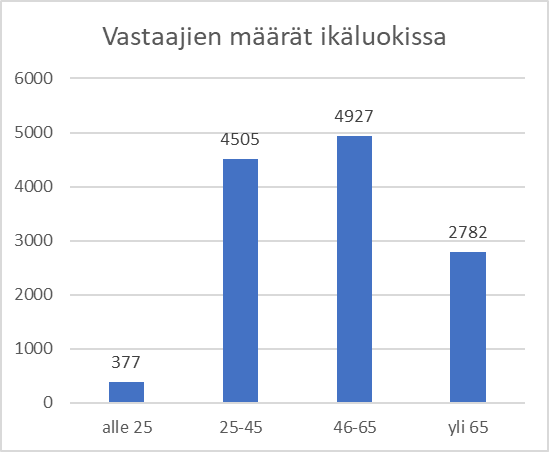 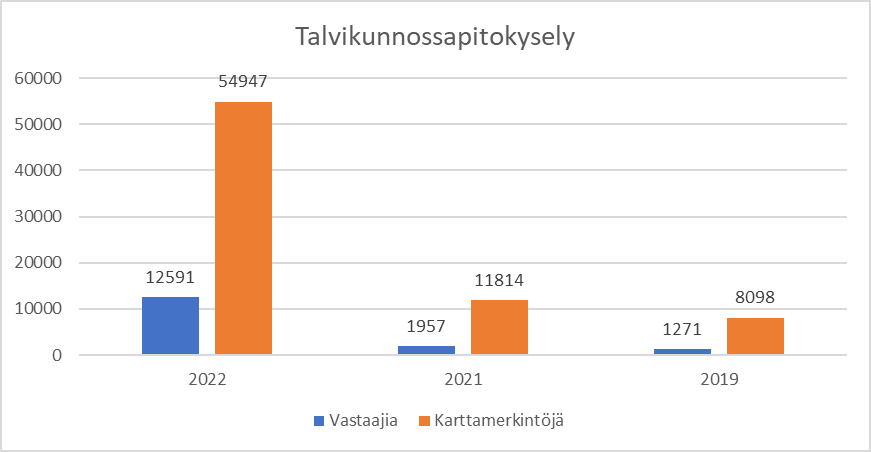 Vastaajista 97 % Helsingistä
Vastaajista 55 % käyttää henkilöautoa ainakin jonkin verran kulkumuotona, pyöräilyä kulkumuotona ainakin silloin tällöin käyttäviä 19 % vastaajista 
Ammattiautoilijoita (taksinkuljettaja, linja-auton kuljettaja jne.) vastasi kyselyyn 204 kpl
2
Vastaajat postinumeroalueittain
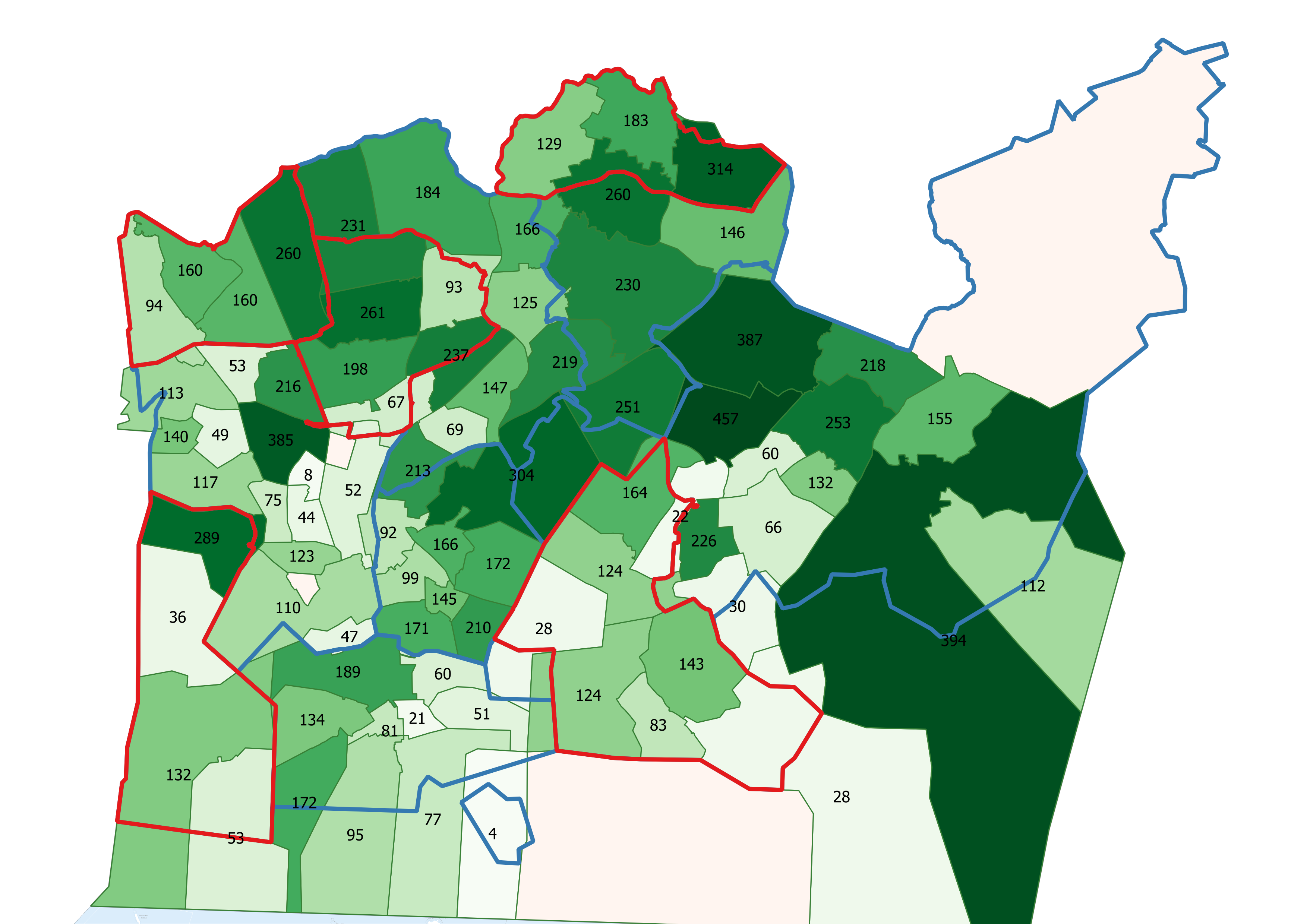 3
Yleinen tyytyväisyystaso
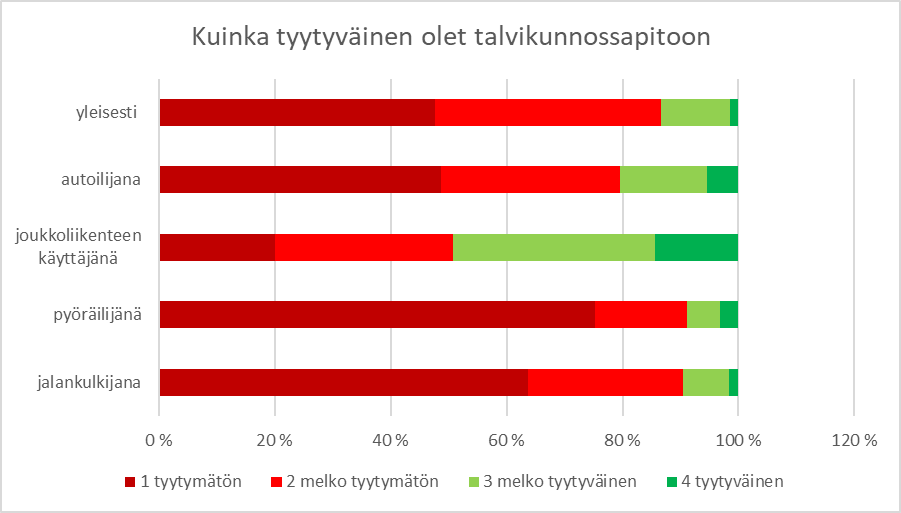 Ka
2021
Ka
2022
2,6
1,7
N=11190
1,8
2,6
N=8879
2,4
3,1
N=734
1,4
2,2
N=4222
2,5
1,5
N=11950
4
Karttamerkinnät
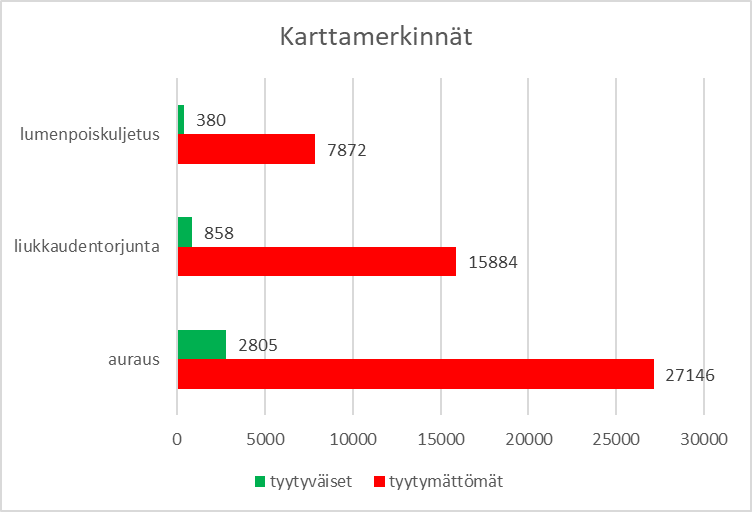 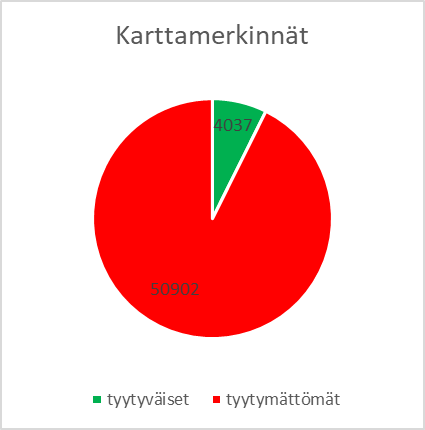 5
Karttamerkinnät
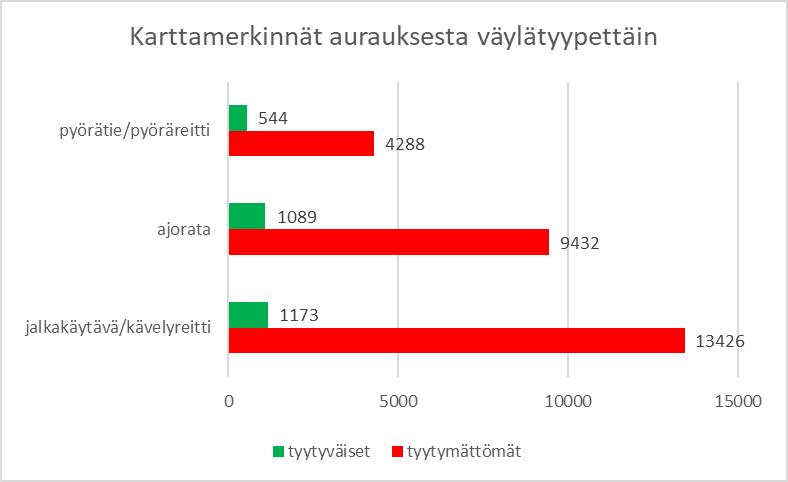 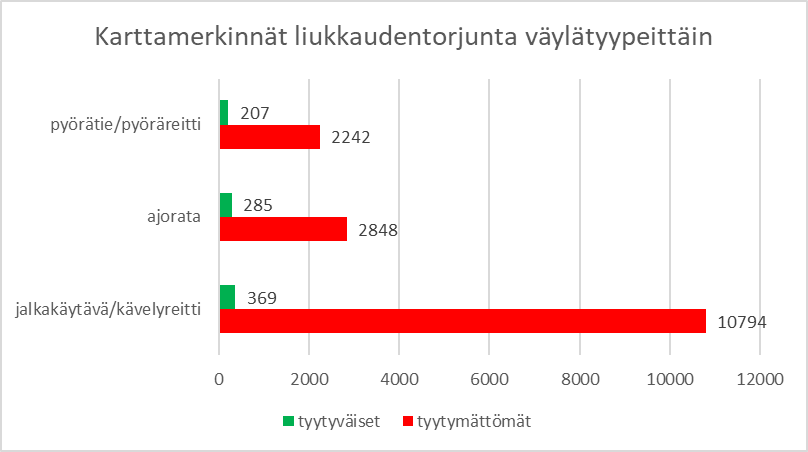 6